Лекция 6. Личность руководителя как субъекта управления организацией
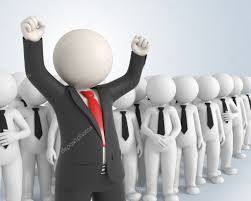 ВОПРОСЫ:
Социально-психологические особенности личности руководителя.
Профессиограмма и психограмма руководителя.
Психология индивидуального стиля управления.
Социально-психологические особенности личности руководителя
В ходе многочисленных психологических исследований установлено, что в управленческой деятельности руководителей разных рангов есть ряд совпадающих характеристик, позволяющих смоделировать основные качества руководителя. 
Чаще всего встречаются следующие:
* интеллект. Он должен быть выше среднего, но не на уровне гениальности. Существенной является способность к решению сложных и абстрактных проблем;
* инициатива и деловая активность. Предполагает наличие мотива к действию, самостоятельность и находчивость;
* уверенность в себе, связанная с высокой самооценкой компетентности и высоким уровнем притязаний;
* так называемый «фактор геликоптера», или способность подниматься над частностями и воспринимать ситуацию в более широком контексте.
Ряд эмпирических исследований подводит к несколько иному набору качеств.
 Ученые Ч. Магерисон (Австралия) и Э. Какабадзе (Великобритания) опросили более 700 руководителей компаний в различных отраслях деятельности с целью выявления ключевых качеств перспективных руководителей. 
Среди первых шести были следующие:
* умение работать с людьми и делегировать своим подчиненным ряд своих полномочий;
* готовность рисковать и брать ответственность за это на себя;
*  активность (жизненная и управленческая);
*  приобретение основательного управленческого опыта до 35 лет;
*Но самыми важными качествами были призваны первые два.
В профессиограмме руководителя
Признавая многообразие научно-практических подходов к решению этой проблемы, остановимся на двух моделях профессиограмм руководителя (под профессиограммой мы понимаем систему требований, предъявляемых определенной деятельностью, в данном случае управленческой, к человеку).
В профессиограмме руководителя, предложенной В.М. Шепелем, три блока качеств руководителя. 
	К общим качествам отнесены
*  незаурядный интеллект,
*  фундаментальные знания,
*  достаточный опыт.
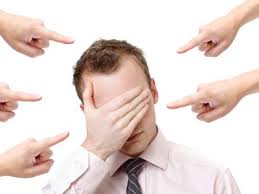 Второй блок включает следующие конкретные качества:
* идейно-нравственные, которые выражают мировоззрение, культуру, моральную мотивацию действий личности, ее гражданские качества;
* научно-профессиональные качества включают знания, опыт, характеризующие технико-экономическую и управленческую компетентность, теоретический и практический уровень компетентности;
организационные качества включают все, что связано с умением подбирать и расставлять кадры, планировать их работу, обеспечивать четкий контроль и т.д.;
психофизические качества включают соматические и психические данные, которые необходимы работнику управленческой профессии (хорошее здоровье, склонность к системному мышлению, развитость воображения, тренированная память, волевая подготовка).
Профессиограмма и психограмма руководителя
Какие же характеристики выделяет  В.М. Шекель:
* коммуникабельность — умение быстро устанавливать контакт с людьми;
* эмпатичность — умение сопереживать, улавливать настроение людей, выявлять их установки и ожидания;
*  способность к психоанализу, то есть самоконтроль, самокритичность, самооценка своих поступков;
* стрессоустойчивостъ, то есть физическая тренированность, самовнушаемость, умение переключаться и управлять своими эмоциями.
* красноречивость — умение в совершенстве владеть своим словом, то есть умение внушать и убеждать словом;
* визуальность — внешняя привлекательность личности
Благодарю за внимание !
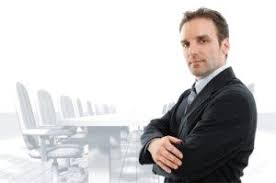